saSKAITI un nosauc DZĪVNIEKUS
Attīsta skaitītprasmi, veido izpratni par skaitli un tam atbilstošu ciparu, attīsta kritisko domāšanu, koncentrēšanās spējas, paplašina vārdu krājumu ar dzīvnieku nosaukumiem
1

3

5
4

2

5
2

3

5
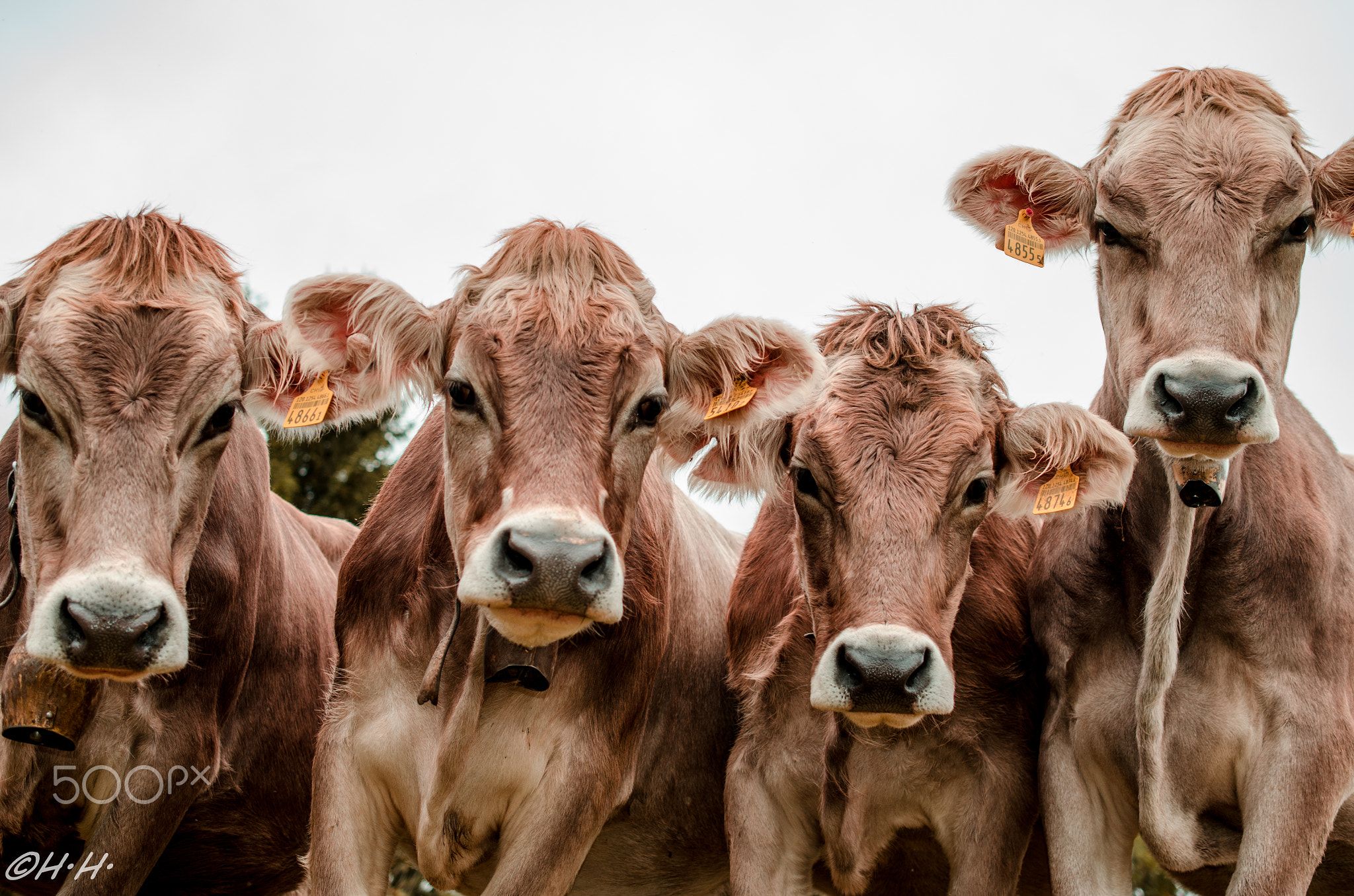 3

1

4
5

3

4
3

6

5
8

3

6
3

7

5
8

6

10
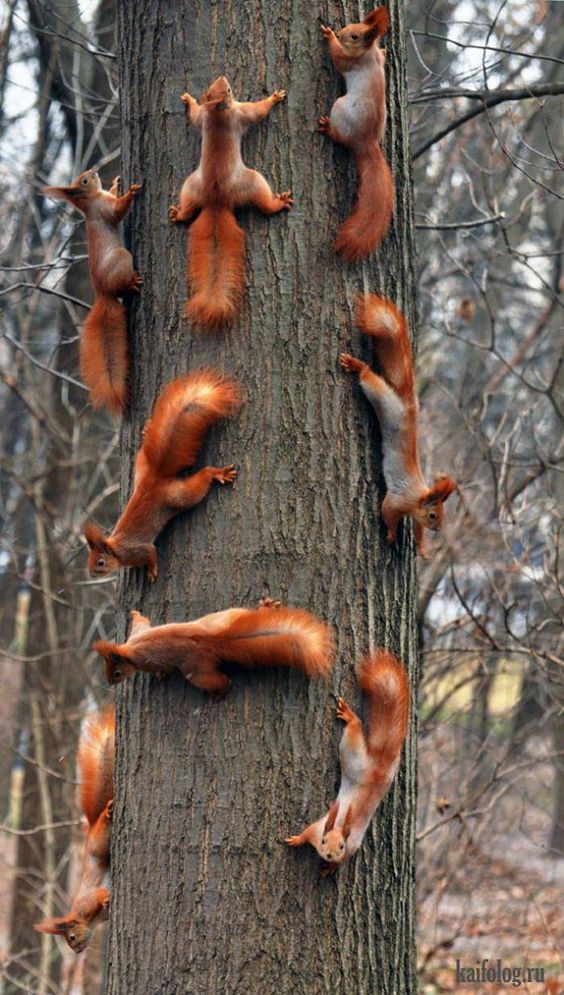 9

10

8
6

7

9
10

7

9
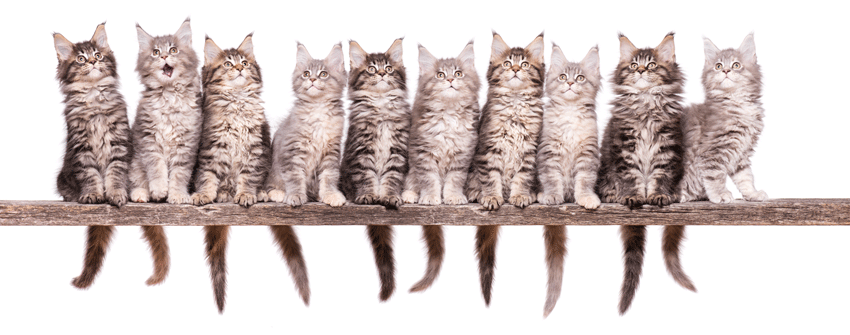 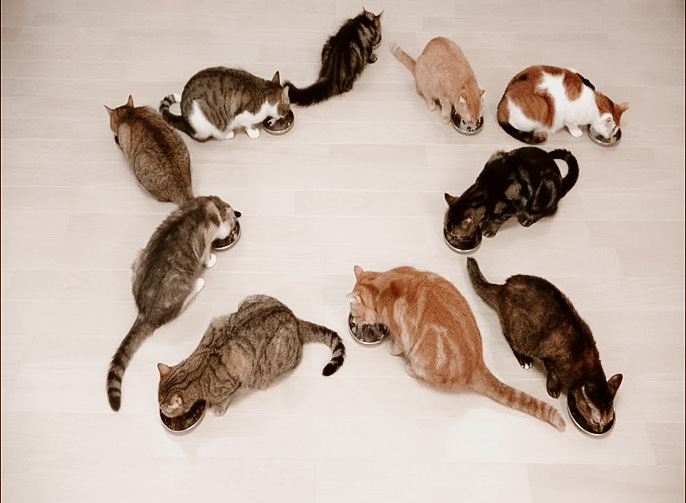 8

10

7
Atjautības un uzmanības Uzdevums – kas ir paslēpies bildē?
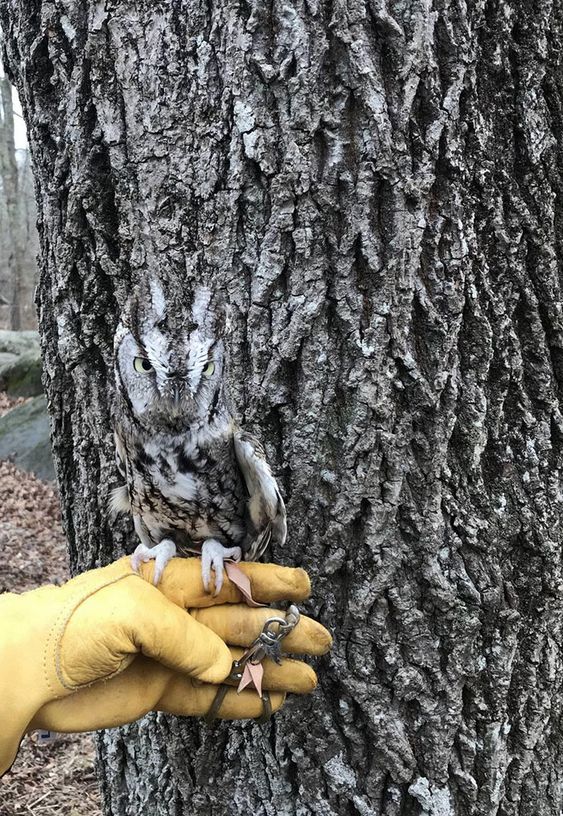 1

5

3
Atjautības un uzmanības Uzdevums – Vai zini, cik kājas ir astoņkājim?
4

7

8
CERU, KA TEV VISS IZDEVĀS.
 LAI TEV LABA ATPŪTA – TĀPAT KĀ ŠIEM ŪDRIEM!